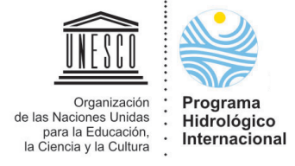 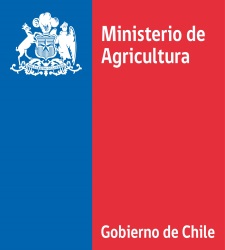 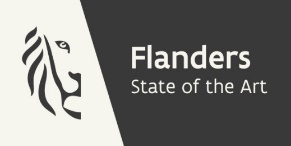 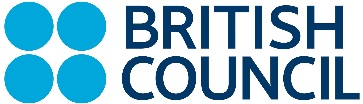 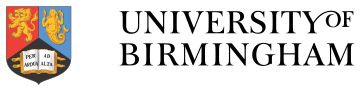 Developing the Drought Vulnerability Map of Chile
Koen Verbist  and Froukje Kuijk    
Hydrological Systems and Water Scarcity Section
International Hydrological Programme (IHP) 
UNESCO
Vulnerability in its context
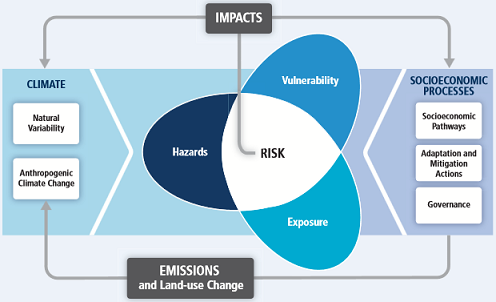 Summary for Policymakers (IPCC, 2014)
Two perspectives on Vulnerability assessment
Methodological Approach Considering Different Factors Influencing Vulnerability - Pan-European Scale(De Stefano et al., 2015)
[Speaker Notes: Exposure as the characteristics of the hazards (e.g. drought) vs.
Exposure comprising all the assets exposed, to the effects of a hazard; as a function of the geographic location of the elements.]
Case Study Mexico (PRONACOSE)
Programa Nacional Contra la Sequía 
(PRONACOSE)
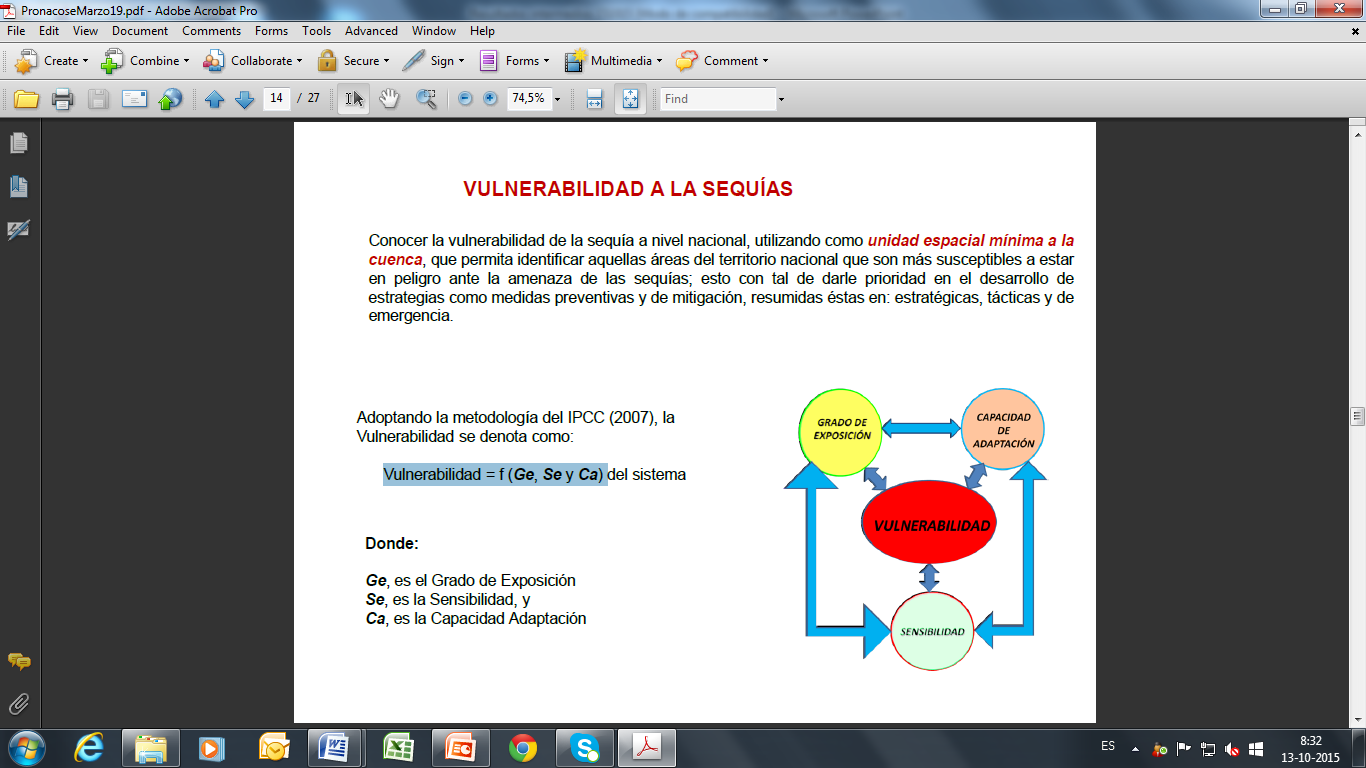 Representative indicators clustered in Grade of Exposure (Ge), Sensitivity (S) and Adaptation Capacity (Ca)
Economic Vulnerability 
Social Vulnerability
Environmental Vulnerability
Global Vulnerability
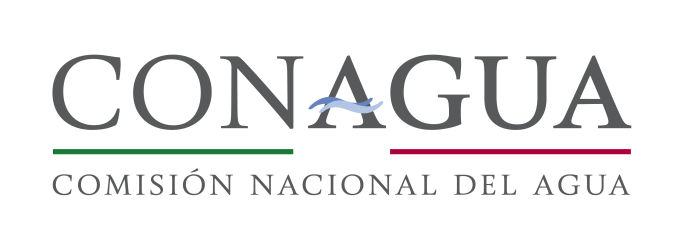 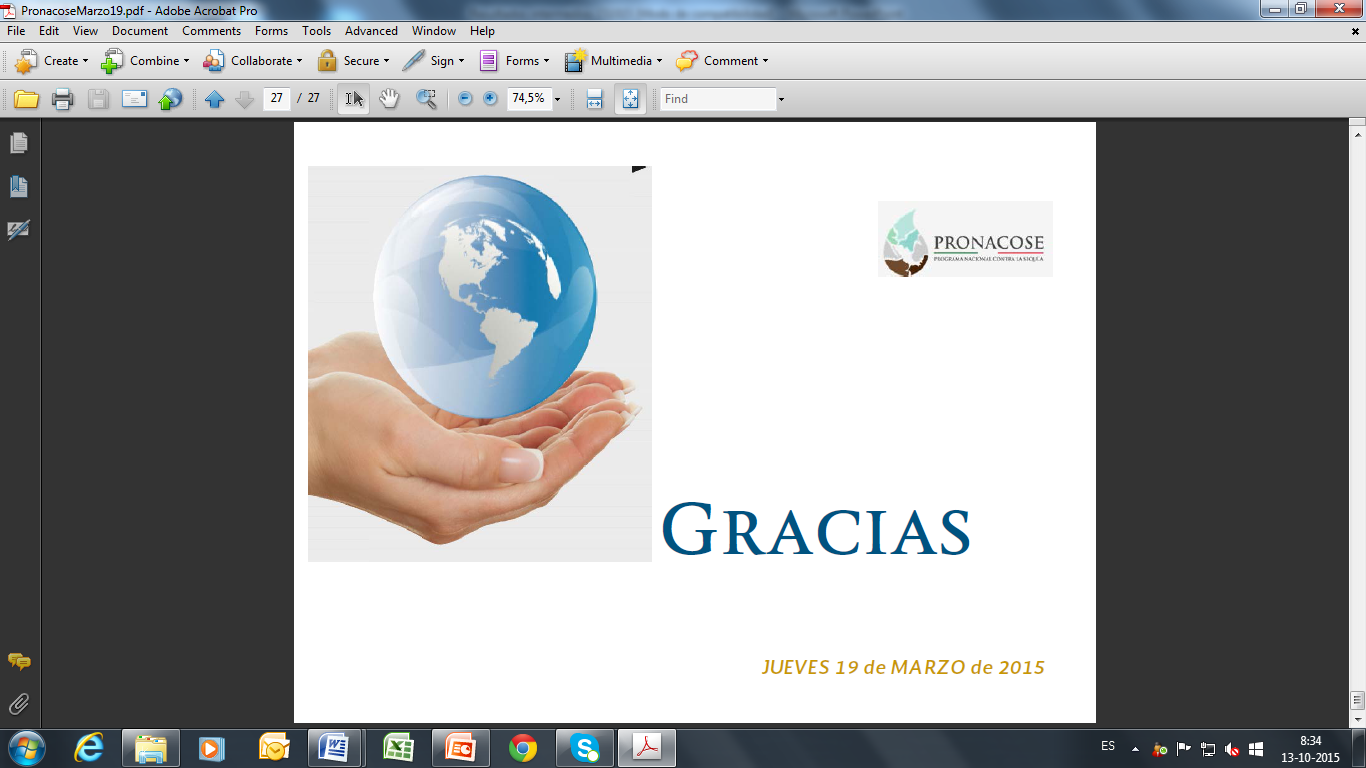 Proposed methodology (IMTA, 2015)
PASO 1
PASO 2
PASO 3
PASO 4
PASO 5
Identificar indicadores
(IPCC, 2007)
Continúa
Análisis y procesamiento de la información
Determinación del peso de los indicadores
Zona de estudio
Recopilar
información
Vulnerabilidad
Consejo de Cuenca
Grado de exposición
Capacidad de adaptación
Sensibilidad
Fuentes
Iyengar & Sudarshan (1982)
Min spatial unit:
catchment
>>
 municipality
Operaciones y cálculo
Preparación, manejo
Normalizar los indicadores [0,1], y sistematizar la información, bajo una relación funcional:

Si el factor aumenta la vulnerabilidad ():


Si el factor disminuye  la vulnerabilidad ():
Superficie rehabilitada para riego (ha)
Superficie agrícola tecnificada (ha)
Longitud de caminos rurales (km)
Ingreso per cápita anual 
Beneficiarios del programa Oportunidades 
Beneficiarios del programa Liconsa
Años promedio de escolaridad
Superficie reforestada (ha)
Áreas nat. Protegidas (%)
CONAGUA
SAGARPA
CONAFOR
SEGOB
SHCP
SE
SS
SEDESOL
SEMARNAT
SENER
SEP
SCT
INEGI
CONAPO
CONEVAL
Valor prod. agrícola ($)
Valor de la prod. ganado en pie ($)
Viviendas sin drenaje ni excusado (%)
Viviendas sin energía eléctrica (%) 
Viviendas sin agua entubada (%) 
Viviendas con piso de tierra (%)
Deforestación (ha)
Superficie afectada por incendios forestales (ha)
Densidad de población (hab/km2) 
Población económicamente  activa desocupada (%) 
Población  sin derechohabiencia a servicios de salud  (% )
Población en condiciones de pobreza (%) 
Población analfabeta (%)
Grado de explotación de los acuíferos (adim.)
Grado de explotación de las cuencas (adim.)
“Superdecisions” software (AHP) 
>>
 Iyengar & Sudarshan (1982) methodology
es la desviación 
estándar de la matriz del factor j;
es la suma inversa de
           las desviaciones de todos los indicadores j que participan.
Este método de ponderación garantiza que grandes variaciones de uno o más indicadores, no dominen la contribución del resto de los indicadores.
Vulnerabilidad Económica, Social, Ambiental y Global
PASO 7
PASO 6
Ajuste de los índices a la función de distribución beta:
Continúa
Cálculo de los índices de vulnerabilidad
PASO 9
PASO 8
Mapeo de los índices, según nivel de vulnerabilidad
Clasificación de los índices de vulnerabilidad
Donde: z tomará el valor del índice;
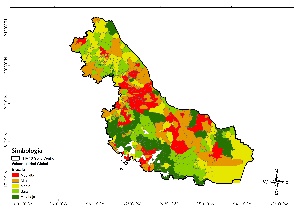 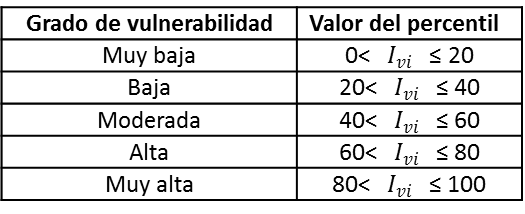 a, es el parámetro de localización:
b, es el parámetro de escala:
Para el caso de la vulnerabilidad global:
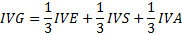 Donde: IVE, IVS e IVA, son la vulnerabilidad económica, social y ambiental, respectivamente.
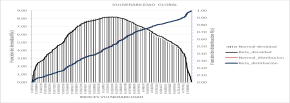 [Speaker Notes: Municipality better in decision making process. Difficult to implement legislation on catchment level
Catchment often a too large heterogenity of indicators]
Calculation methods
Composite Indicator Methods
Vulnerability = the sum of Social Vulnerability, Economic Vulnerability, … 
Vulnerability = sum of  Exposure + Sensitity  – Adaptive Capacity
Methods to apply weights
Equal weights
Complex theoretical structure of the indicators
Large amount of indicators
Statistical approach (Principal Component Analysis, Correlation Analysis,,… )
Less based on logical meaning
objective
Expert Judgment (Analytical Hierarchy Process,…)
Subjective
Searching for realistic contributions of the different aspects
[Speaker Notes: Iyengar & Sudarshan (1982) methodology as a statistical approach:
> The choice of the weights in this manner would ensure that large variation in any one of the indicators would not unduly dominate the contribution of the rest of the indicators and distort the overall ranking of the countries (Iyengar and Sudarshan, 1982).]
Expert Judgment: AHP method
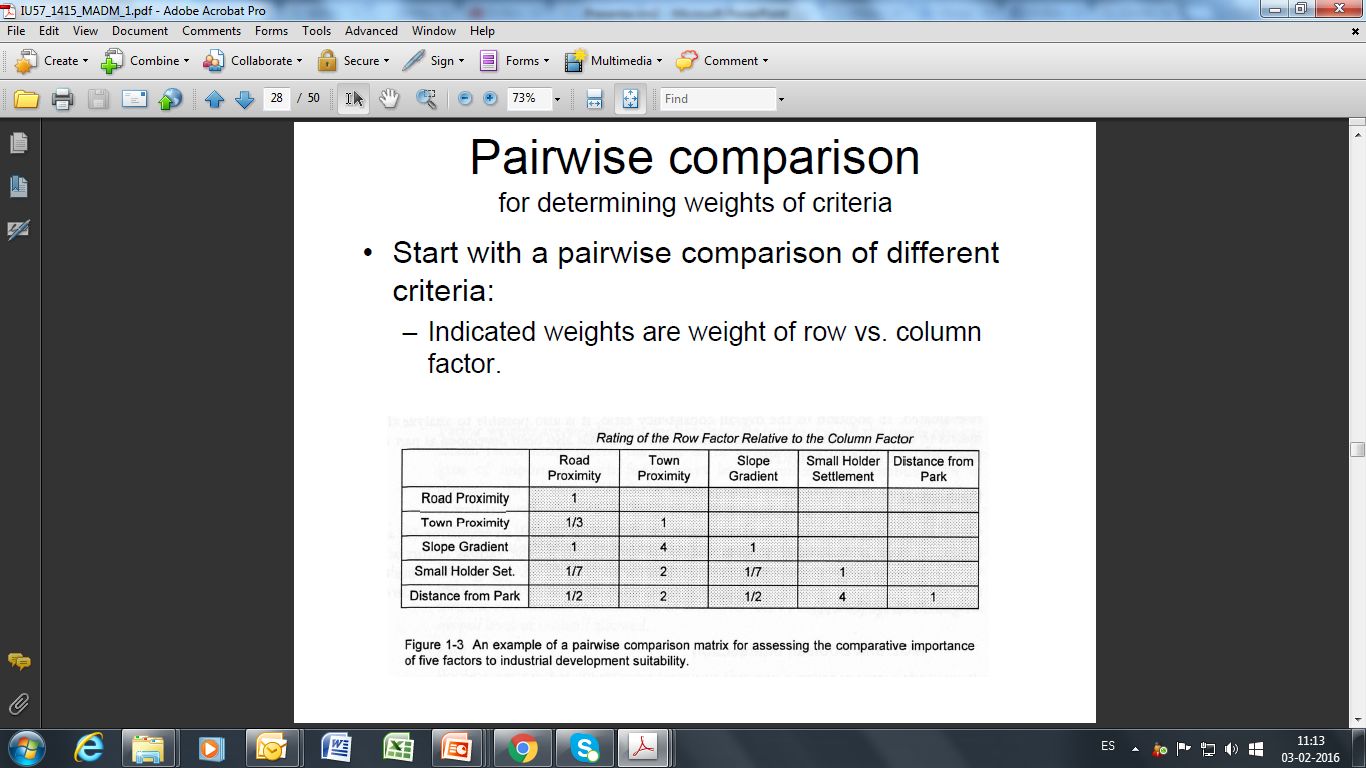 Based on expert knowledge
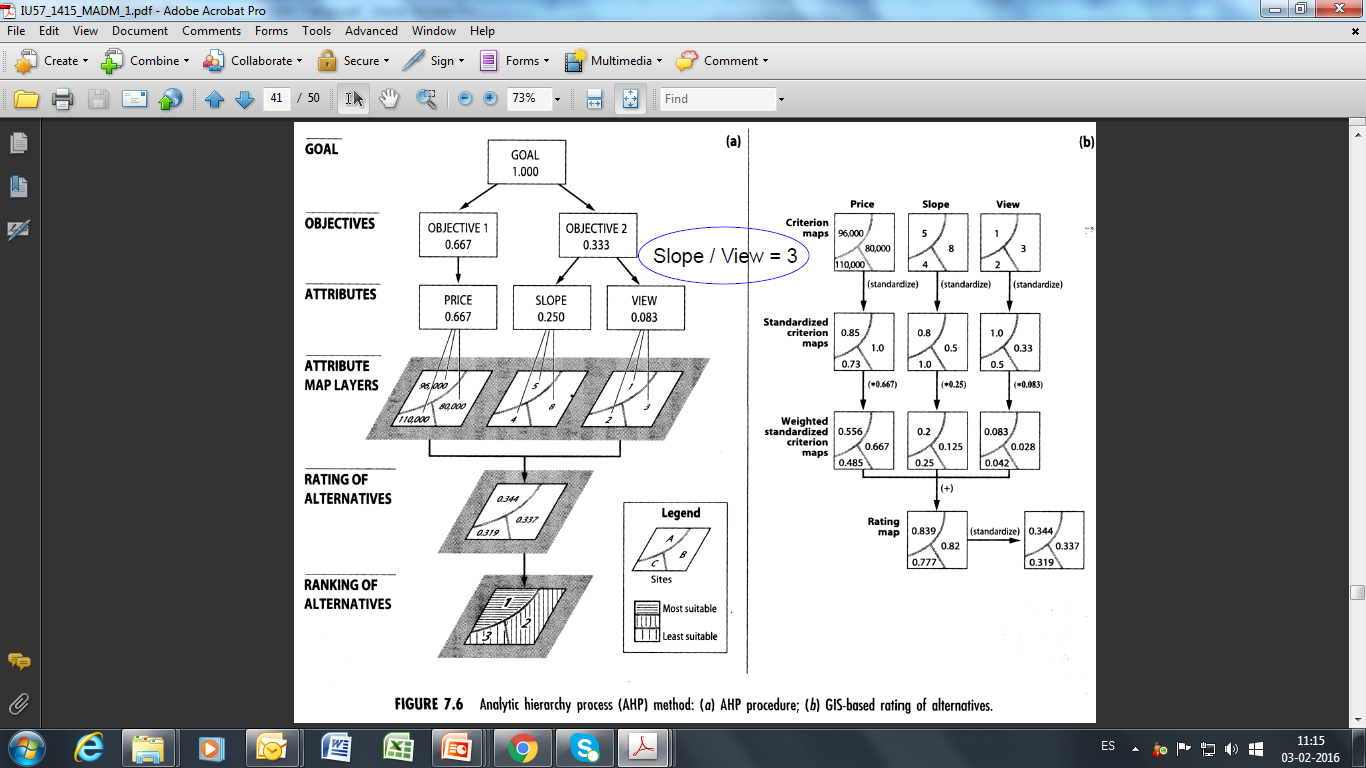 Malczewski, J. (1999). GIS and multicriteria decision analysis. New York: John Wiley and sons.
Case Study Mexico (PRONACOSE)
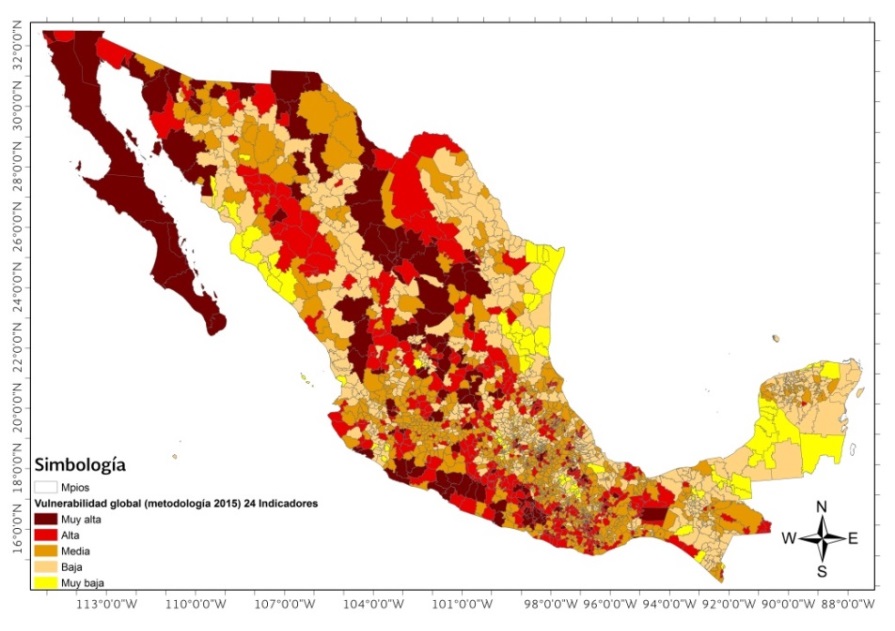 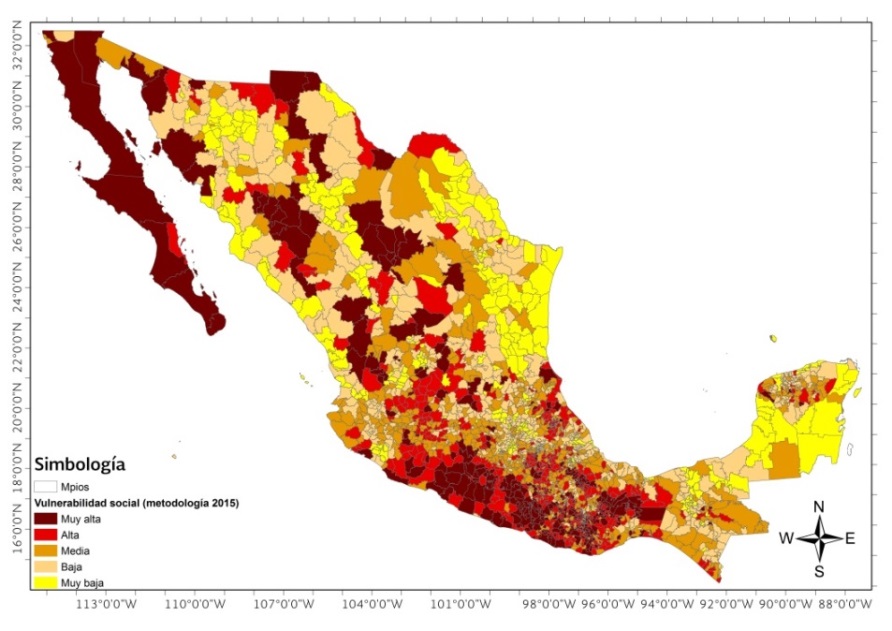 Global
Social
=
+
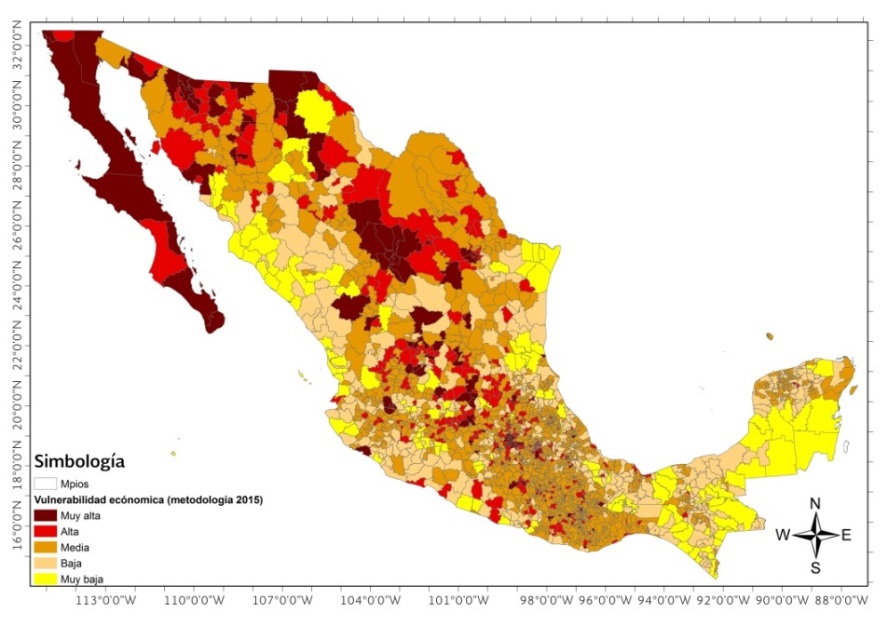 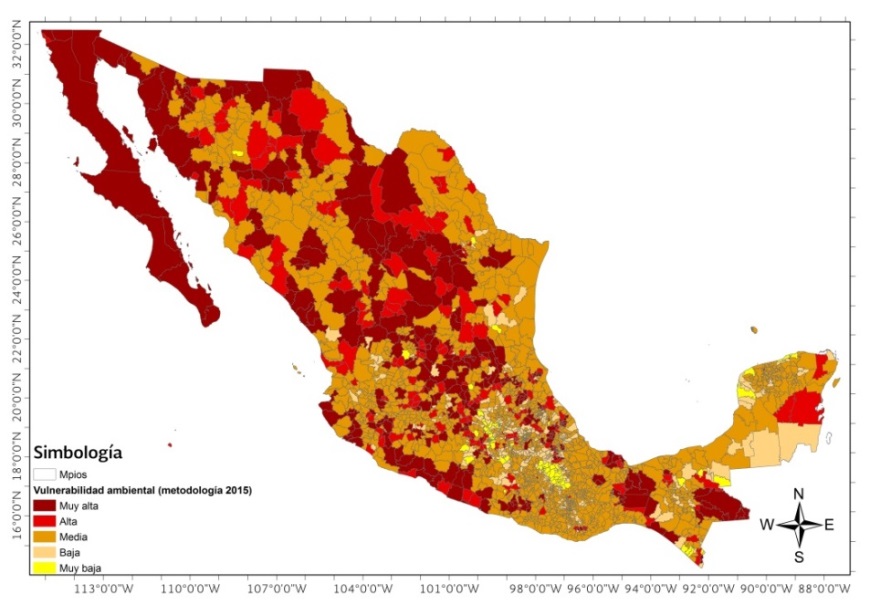 Economic
Environmental
+
Summary of 24 indicators (2015)
*Estos dos indicadores están contemplados en los tres tipos de vulnerabilidad: económica, social y ambiental.
Vulnerability study in Chile
Objectives/ specific target group 
 incluiding agricultural factors 
 Selected Indicators 
 Data available
 Measurable
 Representative or proxy of a specific aspect of the   problem
 Nonredundant
 Available at high spatial resolution
Updated ‘regularly’ (every 5-10 years)
Economic Vulnerability 
Social Vulnerability
Environmental Vulnerability
Agricultural Vulnerability
Indicators for Agricultural Vulnerability
Climate & crop: Probability of seasonal crop moisture deficiency (Ge) (Wilhelmi and Wilhite, 2002) 
Soils: Soil root zone Water-holding capacity (Ge) (Wilhelmi and Wilhite, 2002) 
Fragmentation of land tenure (S) (Santibáñez et al., 2008) 
 Long term water storage capacity (AC) (De Stefano et al., 2015)
Area rehabilitated through irrigation (AC) (Wilhelmi and Wilhite, 2002) 
Area with technified agriculture (AC) 
Insurance: Proportion of agricultural area covered                              by Agroseguros (AC) 
Beneficiaries  of local INDAP programs (AC)
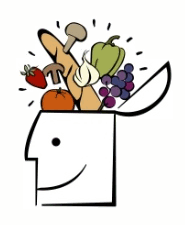 [Speaker Notes: Effect of governmental funding/ subsidies: Beneficiaries  of local INDAP programs 
Support during drought recovery: Agroseguros]
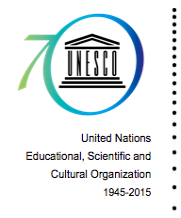 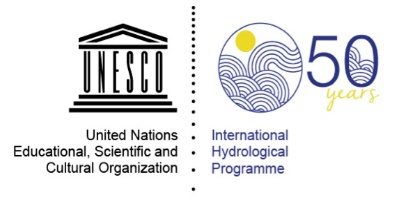 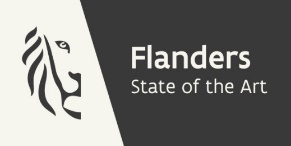 Thank you!
www.unesco.org/water
k.verbist@unesco.org